UNIVERSIDADE ABERTA DO SUSUNIVERSIDADE FEDERAL DE PELOTAS      Especialização em Saúde da FamíliaModalidade a DistânciaTurma nº V
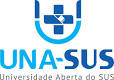 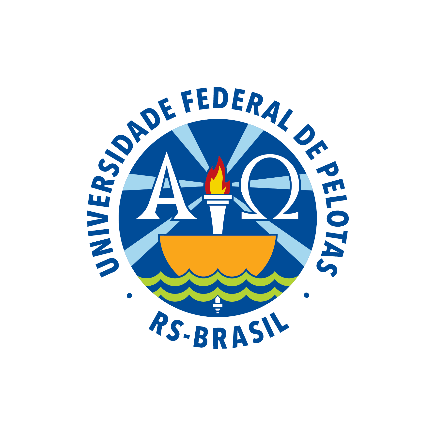 MELHORIA DA ATENÇÃO À SAÚDE DOS USUÁRIOS PORTADORES DE HIPERTENSÃO ARTERIAL SISTÊMICA E/OU DIABETES MELLITUS DA UNIDADE BÁSICA DE SAÚDE CAMPOS DA SERRA, CAXIAS DO SUL/RS
 


                                                                                                                                   Especializanda: Fiolangel De La Cruz Roble  
                                                    Orientador: Glebson Moura Silva  
                                                                                           


                                                     Pelotas, 2015
INTRODUÇÃO
Importância da intervenção;
Realidade da Hipertensão Arterial e do Diabetes Mellitus no Brasil;
O foco escolhido;
Saúde no município;
Realidade da Unidade Básica de Saúde Campos da Serra.
CARATERISTICAS DO MUNICÍPIO
Caxias do Sul tem uma extensão territorial de 1643,913 km² e uma população de 441.332 habitantes,  situado na região nordeste do Rio Grande do Sul.
A saúde em Caxias do Sul conta com 139 estabelecimentos de saúde, sendo 46 deles públicos e 17 privados,  mas alguns conveniados com o Sistema Único de Saúde (SUS).
A cidade conta com 46 Unidades Básicas da Saúde, dessas só 19 possuem Estratégia da saúde da família (ESF), onde estão distribuídas num total de 33 equipes de ESF e 17 equipes de Saúde Bucal.
CARACTERIZAÇÃO DA UBS CAMPOS DA SERRA
UBS Campos da Serra, onde atualmente trabalho está situada na periferia da Cidade de Caxias do Sul, tem Estratégia de Saúde da Família (ESF). 
Conta com uma equipe de profissionais formada por 2 clínicos gerais, 2 enfermeiras, 4 técnicas de enfermagens, uma gerente e 1 assistente social.
Trata-se de uma UBS nova, inaugurada em maio 2014, cumprindo padrão do Ministério de Saúde.
A população adstrita à UBS é  de 4760 pessoas, caracterizada por ser muito vulnerável, de baixo nível socioeconômico.
Antes da intervenção não existiam informações antigas que permitissem fazer uma avaliação do desenvolvimento das ações programáticas.
OBJETIVO GERAL
Melhorar a Atenção à Saúde de Hipertensos e Diabéticos da área de abrangência da UBS Campos da Serra, Caxias do Sul/RS.
METODOLOGIA
Início em Fevereiro de 2015
12 semanas de duração
Objetivos específicos , Metas e Resultados
Objetivo 1: Ampliar a cobertura de Hipertensos e Diabéticos.
Meta 1-Cadastrar 50% dos hipertensos e diabéticos da área de abrangência no Programa de Atenção à Hipertensão Arterial e Diabetes Mellitus.
Hipertensos
24,6% (178)
Diabéticos
31,8% (57)
7,3% (53) no 1º mês 
18,5% (134) no 2º mês 
24,6 % (178) no 3º mês 
de 724 usuários estimados.
11,2% (20) no 1º mês 
26,8% (48) no 2º mês 
31,8% (57) no 3º mês 
de 179 usuários estimados.
Objetivo 2: Melhorar a qualidade da atenção a Hipertensos e Diabéticos.
Meta: Realizar exame clínico apropriado em 100% dos hipertensos e Diabéticos da unidade de saúde. 

Indicador: Proporção de hipertensos e Diabéticos com o exame clínico em dia de acordo com o protocolo.

Final da intervenção: 100%.
Meta: Garantir a 100% dos hipertensos e diabéticos a realização de exames complementares em dia de acordo com o protocolo.
Hipertensos
86,5%(154)
Diabéticos
  87%(50)
Meta: Priorizar a prescrição de medicamentos da farmácia popular para 100% dos hipertensos e diabéticos cadastrados na unidade de saúde.
Hipertensos
100%
Diabéticos
    100%
Meta:  Realizar avaliação da necessidade de atendimento odontológico em 100% dos hipertensos e diabéticos.

Indicador: Proporção de hipertensos e diabéticos  com avaliação da necessidade de atendimento odontológico.

Final da intervenção: 100%.
OBJETIVO 3: Melhorar a adesão de hipertensos e/ou diabéticos ao programa: Meta: Buscar 100% dos Hipertensos e  Diabéticos faltosos às consultas na unidade de saúde conforme a periodicidade recomendada.  Indicador: Proporção de hipertensos e diabéticos faltosos às consultas médicas com busca ativa. Final da intervenção: 100%.
Objetivo 4: Melhorar o registro das informações.
Meta: Manter ficha de acompanhamento de 100% dos hipertensos e diabéticos cadastrados na unidade de saúde.

Indicador: Proporção de hipertensos e diabéticos com registro adequado na ficha de acompanhamento.

Final da intervenção: 100%.
Objetivo 5: Mapear hipertensos e diabéticos de risco para doença cardiovascular.
Meta: Realizar estratificação do risco cardiovascular em 100% dos hipertensos e diabéticos  cadastrados na unidade de saúde.

Indicador: Proporção de hipertensos e diabéticos  com estratificação de risco cardiovascular por exame clínico em dia .

Final da intervenção: 100%.
Objetivo 6 - Promover a saúde de Hipertensos e/ou Diabéticos:
Meta: Garantir orientação nutricional sobre alimentação saudável a 100% dos hipertensos e diabéticos.

Indicador: Proporção de hipertensos e diabéticos  com orientação nutricional sobre alimentação saudável.

Final da intervenção: 100%.
Objetivo 6 - Promover a saúde de Hipertensos e/ou Diabéticos:
Meta: Garantir orientação em relação à prática regular de atividade física a 100% dos usuários hipertensos e diabéticos. 

Indicador: Proporção de hipertensos e diabéticos com orientação sobre a prática de atividade física regular 

Final da intervenção: 100%.
Objetivo 6 - Promover a saúde de Hipertensos e/ou Diabéticos:
Meta: Garantir orientação sobre os riscos do tabagismo a 100% dos usuários hipertensos e diabéticos. 

Indicador: Proporção de hipertensos e diabéticos  que receberam orientação sobre os riscos do tabagismo 

Final da intervenção: 100%.
Objetivo 6 - Promover a saúde de Hipertensos e/ou Diabéticos:
Meta: Garantir orientação sobre higiene bucal a 100% dos Hipertensos e Diabéticos . 

Indicador: Proporção de hipertensos e diabéticos  que receberam orientação sobre higiene bucal 

Final da intervenção: 100%.
Discussão
Qualificação da atenção aos usuários hipertensos e diabéticos.
Importância da intervenção para o serviço, para a comunidade.
Incorporação à rotina da UBS
Vínculos fortalecidos 
Adaptações necessárias
Discussão
A intervenção permitiu que a equipe tivesse uma participação mais ativa ...
Em geral cada um dos integrantes da equipe pode se empoderar das ações que no final foram integradas com um objetivo comum.  
Esta integração permitiu que as ações coletivas tivessem maior impacto no trabalho do dia a dia a ponto de está incorporada à rotina do serviço.
Reflexão crítica sobre o processo pessoal de aprendizagem
O Curso de Especialização em Saúde da Família me ajudou no conhecimento da saúde pública Brasileira, diretrizes dos SUS, conhecimento dos diferentes protocolos;
Foi possível aprender como realizar um trabalho na UBS de forma mais organizada e mais eficaz;
Os estudos das práticas clínicas me ajudou a atualizar os conhecimentos referentes a temas diversos do dia a dia na UBS, melhorando nosso conhecimento que trouxe como resultado diminuição nos números de encaminhamentos;
O curso superou a minhas expectativas e preciso enfatizar que a realização das ações em saúde e as execuções das atividades propostas no acolhimento da Estratégia de Saúde da Família foram os aprendizados mais importantes.
Obrigada!!!